المحاضرة الثانية : مهارات الاتصال
د. عثمان بن علي القحطاني
ما رأيك في الصورة التالية؟
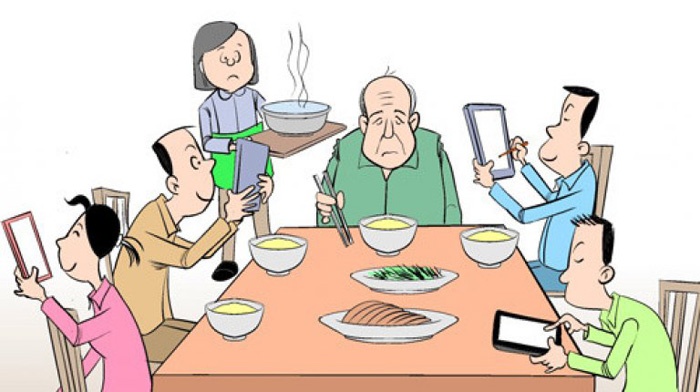 ماذا تستنتج من الصورة التالية؟
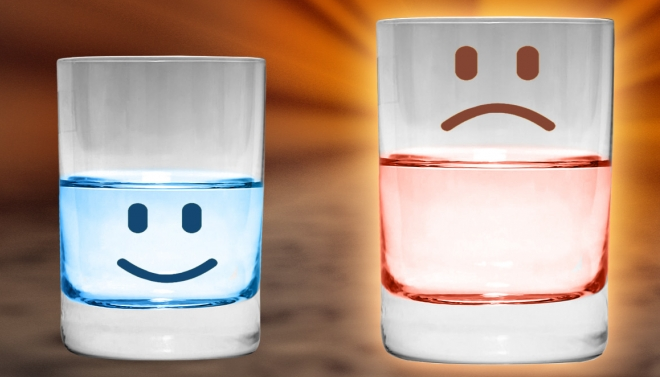 شاهد الفيديو
فيديو مهارات الاتصال 
فيديو مهارات الاتصال 2
فيديو نافذة جوهاري
من الشخص الإيجابي؟
تقديم المجموعات
تطبيق قواعد العمل المقررة
كل طالب يقوم بالعرض والمناقشة خلال 10 دقائق
تسليم القاعة للطالب مدير المناقشة
تذكر مكونات عملية الاتصال
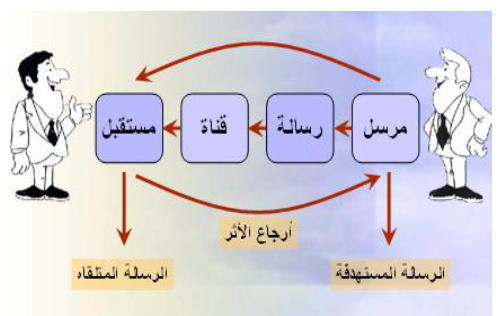 تذكر
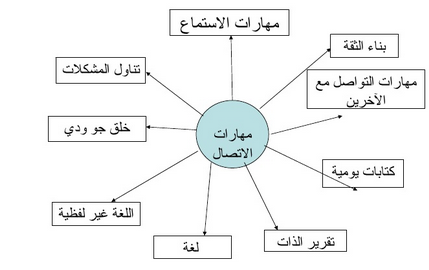 تذكر  شروط الرسالة الفعالة
تذكر المصطلحات التالية
Self- Communication                      الاتصال الذاتي
Understanding Yourself                         فهم الذات
Self-Concept                                   مفهوم الذات
Self-Components                       عناصر الذات
Realistic- Self                             الذات الواقعية
Social- Self                                 الذات الاجتماعية
Ideal- Self                                      الذات المثالية
Self-Image                                  صورة الذات
Self Esteem                                 تقدير الذات
أهداف المحاضرة
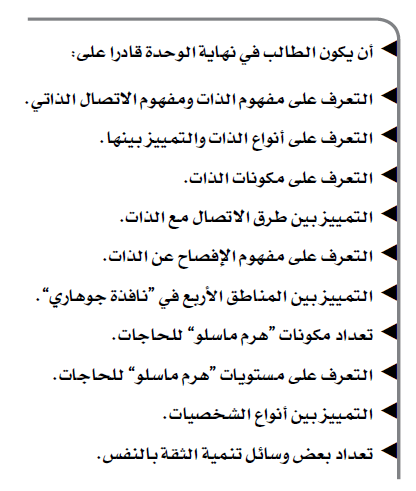 نشاط (1) ناقش
مفهوم الذات؟
مفهوم الذات
نشاط (2) ناقش
عناصر عملية الذات؟
عناصر  الذات
نشاط (3) أكمل الجدول التالي
عناصر/ أنماط الذات
مثال للذات المدركة/ الواقعية
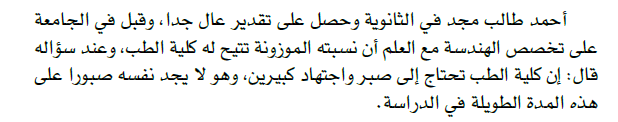 مثال للذات الاجتماعية
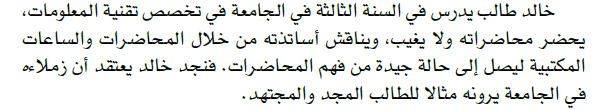 مثال للذات المثالية
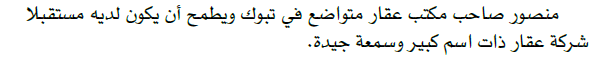 مكونات الذات
مكونات الذات
نشاط عملي
في مجموعات تعاونية ناقش كيف تطور قدراتك ومهاراتك لتصل إلى تقدير ذاتك؟
تحديات تطوير الذات
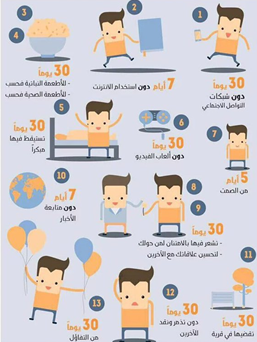 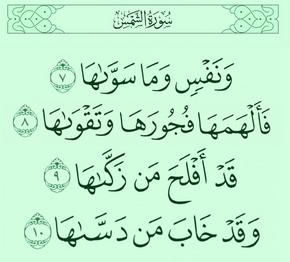 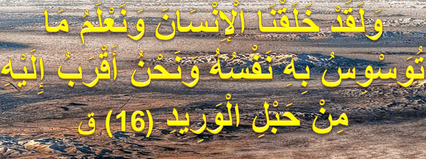 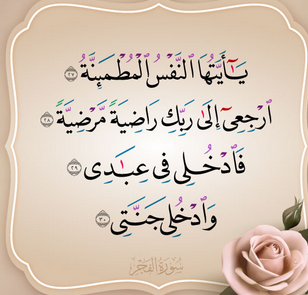 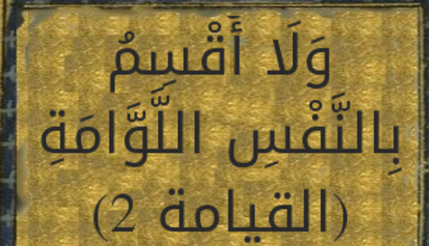 نشاط (4) ناقش
مفهوم الإفصاح عن الذات؟
الإفصاح عن الذات
ناقش مستويات الإفصاح عن الذات
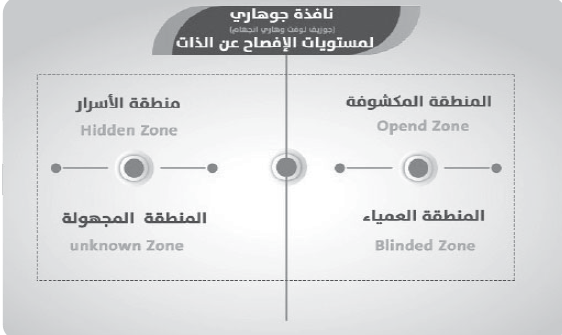 طريقة عرض نافذة جوهاري
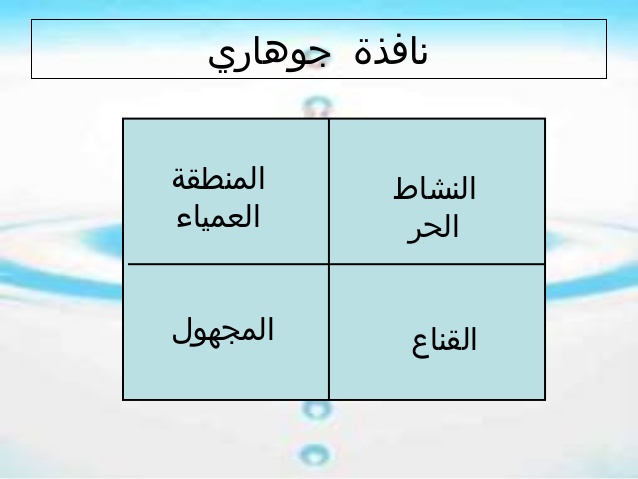 مستويات نافذة جوهاري
نشاط تعاوني
ناقش وجهة نظرك في نافذة جوهاري لمستويات الإفصاح عن الذات؟
ناقش
طرق الاتصال مع الذات؟
طرق الاتصال مع الذات
نشاط (5) ناقش طرق الاتصال مع الذات Self Communication Methods
نشاط (5) ناقش طرق الاتصال مع الذات Self Communication Methods
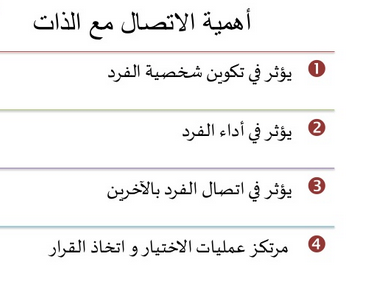 حدد المصطلح: المنطقة التي تشمل معلومات لا يمكن للفرد إخفاؤها عن الآخرين فكلاهما الفرد والآخرين يعرفون هذه المعلومات. مثل الملبس، والوظيفة؟
(أ) المنطقة المكشوفة
(ب) منطقة الأسرار
(ج) المنطقة العمياء
(د) المنطقة المجهولة
حدد المصطلح: المنطقة التي تشمل معلومات لا يمكن للفرد إخفاؤها عن الآخرين فكلاهما الفرد والآخرين يعرفون هذه المعلومات. مثل الملبس، والوظيفة؟
(أ) المنطقة المكشوفة
(ب) منطقة الأسرار
(ج) المنطقة العمياء
(د) المنطقة المجهولة
حدد المصطلح: المنطقة التي تشمل معلومات يتعمد الفرد إخفاءها عن الآخرين. مثلا أن يخفي الطالب نتيجته في الامتحان عن والديه؟
(أ) المنطقة المكشوفة
(ب) منطقة الأسرار
(ج) المنطقة العمياء
(د) المنطقة المجهولة
حدد المصطلح: المنطقة التي تشمل معلومات يتعمد الفرد إخفاءها عن الآخرين. مثلا أن يخفي الطالب نتيجته في الامتحان عن والديه؟
(أ) المنطقة المكشوفة
(ب) منطقة الأسرار
(ج) المنطقة العمياء
(د) المنطقة المجهولة
حدد المصطلح: المنطقة التي تحتوي على معلومات لا يعرفها الفرد عن نفسه ولكنهاظاهرة للآخرين. ومثال ذلك أن يظن المدير بأنه قائد غير ناجح فيما يرى زملاؤه أنه مثال للمدير الناجح؟
(أ) المنطقة المكشوفة
(ب) منطقة الأسرار
(ج) المنطقة العمياء
(د) المنطقة المجهولة
حدد المصطلح: المنطقة التي تحتوي على معلومات لا يعرفها الفرد عن نفسه ولكنهاظاهرة للآخرين. ومثال ذلك أن يظن المدير بأنه قائد غير ناجح فيما يرى زملاؤه أنه مثال للمدير الناجح؟
(أ) المنطقة المكشوفة
(ب) منطقة الأسرار
(ج) المنطقة العمياء
(د) المنطقة المجهولة
ماذا تعلمنا اليوم؟
إعداد للمحاضرة القادمة
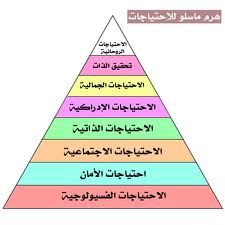 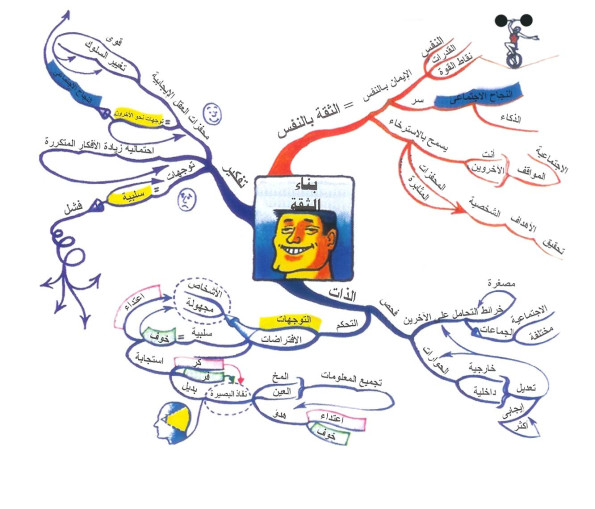